Agricultural Markets Globalization, and Agricultural Development.
Alexander Sarris
January 2015
Agricultural Markets and Agricultural Trade (AS)
The basic agricultural trade partial equilibrium model
Measures of agricultural policy interventions
Evolution of support in agriculture
World trends and prospects for agricultural trade
Differential performance of developed and developing countries in international markets
Current pattern of protection in agricultural products
Vulnerability of commodity dependent developing countries to trade shocks
Developments in DC and LDC trade related agricultural indicators
Making sense of the declining terms of trade for agricultural commodities
Structural changes in global agricultural markets
Evolution of agricultural trade negotiations
The World Bank “Distortions” study
Speculation and price transmission
Agricultural risk management
2
Why is a section on Agriculture trade part of this course?
Agriculture is one of the main “sticking points” in the current WTO trade negotiations (the “Doha Round”), and it was important to the formation of the WTO.
Agriculture is important for the EU and all other countries
Policies, particularly those in developed countries, strongly influence agricultural sectors in those countries, and (via international markets) also influence agriculture in developing countries.
3
Background of Uruguay Round Agriculture Agreement (URAA)
Uruguay Round Agreement on Agriculture sought to bring Ag into GATT.  (History, ag exemption, examples of accidental developments, e.g. Europeans had low import restrictions on soybeans when soybeans were not an important crop in the 60s and 70s.  Imports increased drastically and Europe sought to impose restrictions, which were resisted by the US)    
Trade restrictions cause welfare losses; countries gain by reducing their trade restrictions even if partners maintain their restrictions. Ag policies inflict costs on domestic economies and also on trade partners.
A given level of producer support is more costly to achieve with tariff than with producer subsidy.  Production and consumption distortions. 
Trade and domestic policies are linked; for example, maintaining a producer price higher than world price requires import barriers or export subsidies, or for govt to hold large stocks. (History of EU's lakes and mountains.)
4
Background, continued
Trade restrictions may be a cheap way -- in terms of government revenue, not of social welfare -- to provide producer protection. Reduction of trade restrictions increases the fiscal costs of protecting producers.  Therefore, a reduction of trade restrictions may put downward pressure on domestic (non-trade) policies.
If an importing country imposes a production subsidy, without a trade restriction, the government has to either buy surplus or make “deficiency payments” – the subsidy.
Payments under farm programs are capitalized into land value.  This means that the farmer who is receiving current government payments may already have "paid" for them in paying a higher price for land.
5
Suppose that the world price is pw.  Under free trade, country shown in this diagram is an importer.  Government wants to support producers by increasing producer price to p* > pw.  (i) Show that tariff and import quota (where quota licenses are auctioned) are “equivalent”. (ii) Show that under either policy, deadweight loss is b+d. (iii) Show that if govt switches from tariff to a producer subsidy, producer price remains at p* and consumer price falls to pw.  Consumers gain a+b+c+d and taxpayers lose a+b+c.  The net gain is d, the amount by which deadweight loss falls.  Producer subsidy is more efficient than trade policy (tariff or quota) but producer subsidy requires higher govt expenditures
P*
a
c
b
d
pw
6
Basic agricultural trade model
Gains from trade
Comparative advantage
Small country case effects of tariffs and quotas 
Large country case effects of tariffs and quotas
Effects of producer subsidies and export subsidies
Effects of tariffs in general equilibrium
Trade policy
Measures of agricultural policy interventions
Nominal protection coefficient (NPC)
NPC=
Where Pd is domestic price, Pb is border price
Nominal rate of protection is NPC-1
Effective protection coefficient
NEPC= 

Effective protection rate=NEPC-1
Measures of agricultural policy interventions (2)
Distortion =gap between marginal social cost to seller and the marginal social cost to buyer. In absence of externalities this is the gap between the price paid and the price received irrespective of whether the level of these prices is affected by distortions 
Total effect of distortions will depend not only on the size of direct agricultural policy measures but also on policy measure altering incentives in non-agricultural sectors. It is relative prices and hence relative rates of assistance that affect producer incentives
Direct agricultural distortions
In small open perfectly competitive economy with many firms producing a homogeneous farm product, in the absence of externalities, processing and marketing margins, exchange rate distortions, and domestic and international trading costs, maximum welfare is achieved when domestic farm product price and consumer price is equal to E*P where E is the domestic currency value of foreign exchange and P is the foreign currency price of the product in the international market.
Trade measures at national border
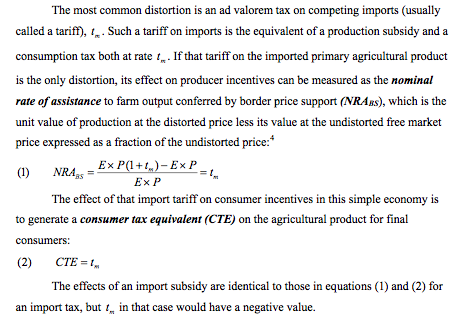 Trade measures at national border (2)
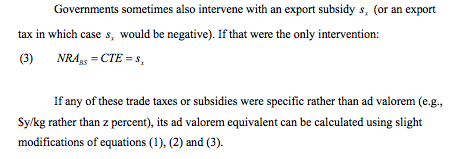 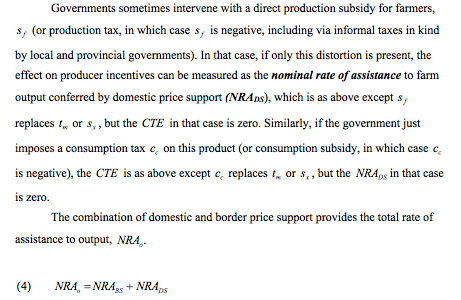 Exchange rate distortions (overvaluation or undervaluation)
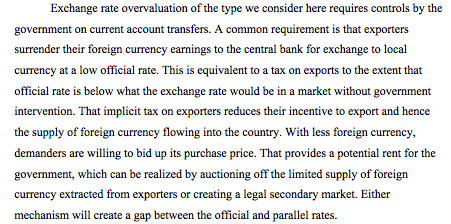 Figure 1 supply and demand of foreign exchange. If exchange rate to exporters is E0, while for importers is Em, then the price of importables is raised by Em-E=em*E, while the price of exportables is lowered by E-E0 =ex*E. If Em is much different than E0 then a black market in foreign exchange may emerge.  So exchange rate to use in the calculations of the NRA is Em if the product is importable or E0 if the product is exportable.
If taxes or subsidies are applied to intermediate products then they must be considered in computing an effective rate of assistance
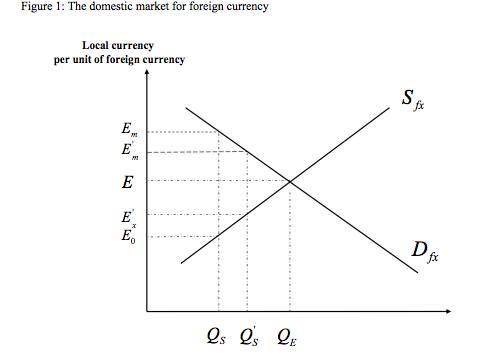 Almost all basic food commodities have seen their international prices rise significantly over the past few years(Commodity price indices: 1998-2000=100)
But prices for tropical export crops have lagged behind
Real prices of bulk food commodities have tended to decrease but since mid 1980s tendency seems to have stopped
Real prices of vegetable oils have tended to decrease but since mid 1980s tendency seems to have stopped
Real prices of livestock commodities have tended to decrease albeit at slowing pace since mid 1980s
Real prices of sugar and beverages have tended to decrease but since mid 1980s tendency seems to have stopped
Global food commodity price volatility has been unusually high between 2006-2011. World food commodity price index 1990-2011 (FAO)
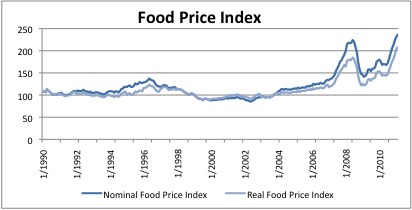 Recent year wheat prices
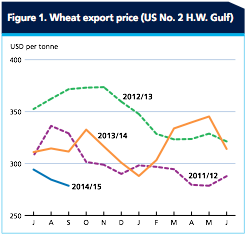 Wheat futures prices
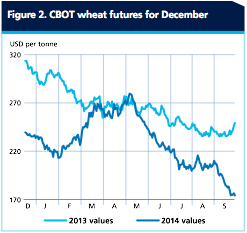 Recent year maize prices
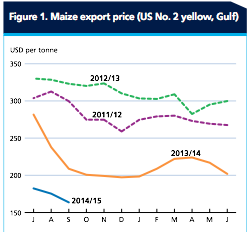 Maize future prices
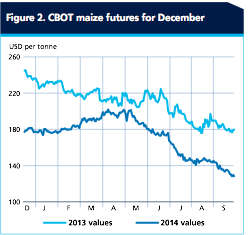 Rice prices
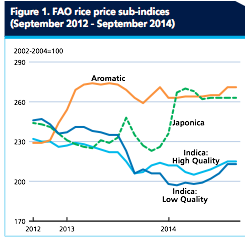 Oilseed prices
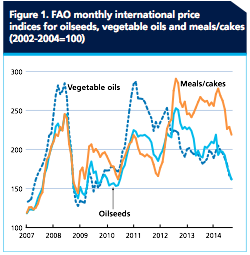 Soybean futures prices
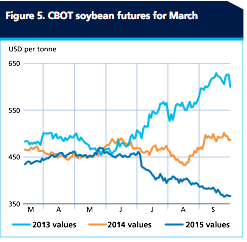 Sugar prices
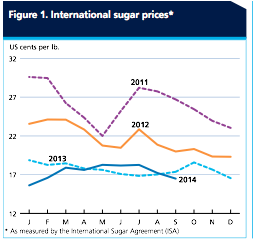 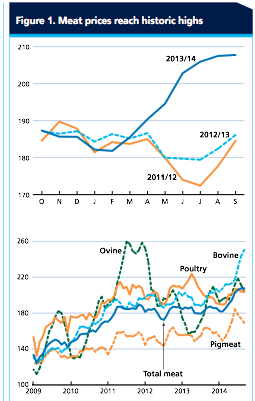 Dairy product prices
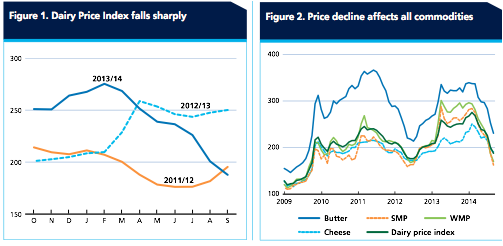 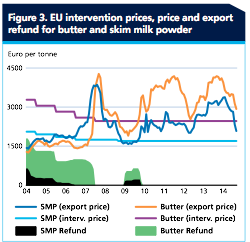 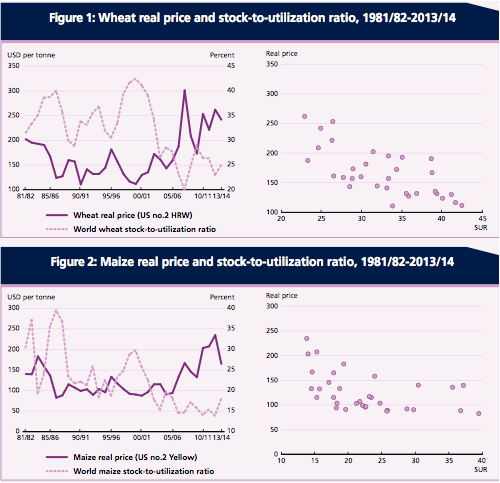 Causes of high commodity prices
Strong growth in demand
sustained historically high economic growth world wide
bio-fuel feedstock demand, 
particularly for maize and vegetable oils
stronger currencies/ weak USD
Constrained supply
high energy related input costs... crude oil up since 2000
repeated yield shortfalls in key areas – climate change?
Low commodity stocks
increased speculation/ demand to rebuild
Increased activity on commodity exchange
higher volatility 
Policies and policy  changes
tariff liberalization by importers
decoupling of subsidies, reduction in export subsidies, lower public stocks
increased use of export taxes/ bans
biofuel subsidies/tariffs/tax credits etc, changing mandates etc
Impact of high prices and global volatility on developing countries
Increase in world agricultural commodity prices may “double squeeze” low-income importers of food and oil, but may benefit agricultural exporters
How do recent price developments affect poor agriculture based economies in the aggregate and at the household levels?
Developing countries have structural features quite different from those of developed economies. How do these affect the impact of world price developments?
What is the role of trade and other structural policies in adjusting to global price developments?
Is domestic risk likely to  increase in developing countries?
Net importers of petroleum products and major grains as a percent of domestic apparent consumption - ranked by prevalence of undernourishment
Estimated import bills of total food and major food commodities (US$ million)
Distribution of Low-Income and Lower-Middle-Income Countries according to their Current Account Position and the Estimated  Increase in Cereals Import Bill
Summary of changes in domestic prices of main basic food commodities observed in 45 developing countries
Proportion of Net Staple Food Seller Households (percent)
Structural features that are important in an impact and policy analysis context
backward technologies hence low productivity
poor infrastructural endowments 
imperfect price transmission  
wide marketing margins
inadequate production of tradables and low substitutability between tradables and domestically produced goods
Need framework to capture these features in an analysis
Global food demand: growth is slowing and shifting composition
Population growth slowing
Income growth helps offset slower population growth
Products more sensitive to income growth growing more rapidly 
Consumer preferences also shifting
Greatest demand growth in developing countries, particularly Asia.
Slow down population growth
Lower GDP Growthexpected to grow fast in Asia
World demand growth slows: income sensitive products grow most
Growth in food demand in 2008-17 much higher in developing countries
Supply: Moderate rate of growth
Real prices firmness continue over medium term 
Moderate level of technical progress (crop yield growth continues, livestock revolution)
Further trade liberalization unlikely to reverse the price trend

Competition in export-supply is increasing
Low cost, low policy support countries increase supply most
South America, especially Brazil has great potential
Uncertain: energy prices, demand for biofuel
In the next ten years trade will continue to grow faster than production…
[Speaker Notes: Over the next ten years, trade (as measured by net exports of countries), is anticipated to grow faster than global production, for basic food commodities.  
This implies that for these basic foods, countries will become increasingly interdependent in meeting their food needs.  Of course, significant reform of trade policies could imply that this interdependence could increase even further.  
With increasing inter-dependence, greater attention will be paid to the attributes demanded in trade, with standards playing an increasing role.]
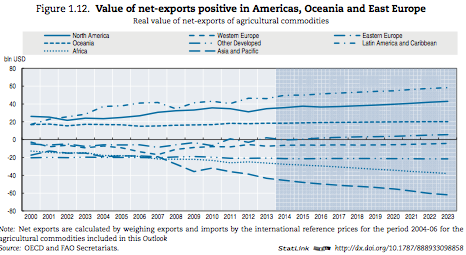 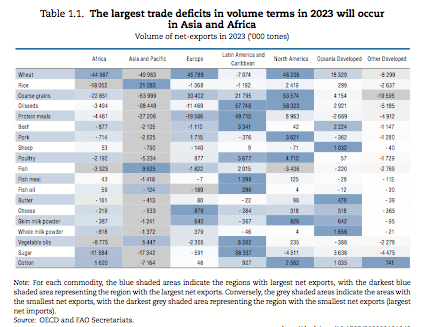 Nominal commodity prices have risen to record highs and will likely stay high
Real international prices:expected to decline (2005-07 average=1)
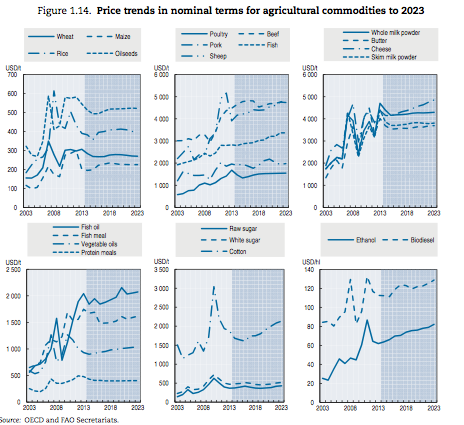 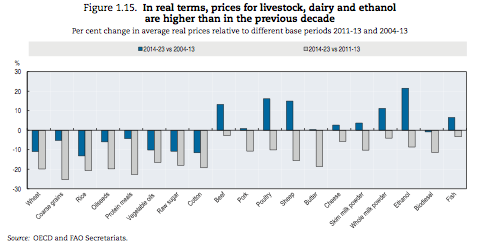 Cereal commodity prices in long term perspective (current prices)
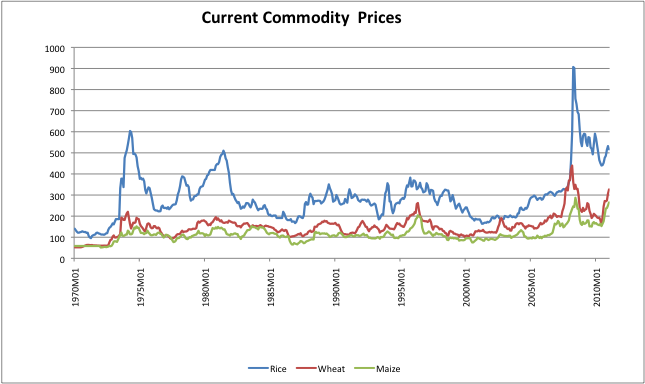 Cereal commodity prices in long term perspective (real prices)
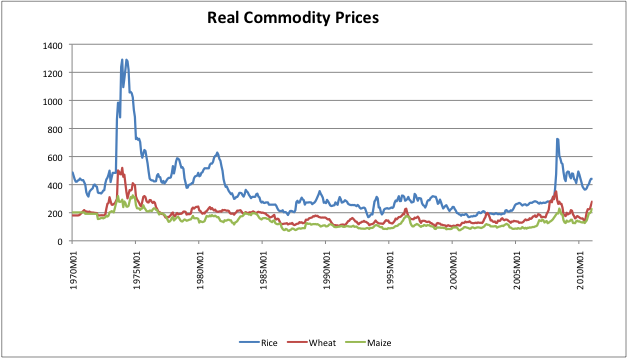 Volatility matters for developing countries because of increasing exposure. Medium term OECD-FAO projections of agricultural production and trade LDC Countries (Base 1999-2001 =1)
Medium term OECD-FAO projections of agricultural production and trade for other developing countries (non-LDC, non-BRIC) (Base 1999-2001 =1)
Net grain imports other than rice have increased in Asia and Pacific
Net imports of basic foods to grow over 3.6 % annually in LDCs
Net imports by commodity
[Speaker Notes: Net food imports by Least Developing Countries will grow by over 6% annually. 
The cause of such a level imports is a growth in demand largely due to high population growth, compared to their limited ability to supply.  Increasing food import bills by some of these poorest countries may increase their vulnerability to market variations, and hence to their food security.  
The most important challenge is that their own farmers  become more competitive in their own domestic food markets. This is also the only viable option because most of the poor in these countries are rural people and depend on improved farming for their livelihood
In the longer term,. The LDCs also have to aim for increased export earnings from non-agricultural exports of good and services.
Unless these options are successfully pursued, the alternative is further currency devaluation, indebtedness and dependence on food aid]
In summary, over the next ten years….
Global demand growth will slow. Per capita consumption continues to increase, with more growth in higher valued products. 
Supply potential continues to meet demand growth, at prices that decline in real terms
Excess supply growth is coming more from low cost suppliers. 
Trade continues to grow, with developing country and least developed countries balance of trade in basic foods deteriorating.
Asian economies becoming larger net importers of food products. 
Increased potential for inter-Asia and Pacific Trade
[Speaker Notes: In summary, global demand growth will slow. 
Per capita consumption continues to increase, with more growth in higher valued products. 
Supply potential continues to meet demand growth, at prices that decline in real terms. 
Trade continues to grow, with developing country and least developed countries balance of trade in basic foods deteriorating.
Markets are liberalizing, but new trade concerns are mounting.

A complete the review of the general supply and demand picture for food, cannot exclude an assessment of the world hunger situation
While there are ample food supplies, at lower real prices, the hunger problem remains stubbornly before us. 
Tolerating chronic hunger is not only scandalous because hunger is totally avoidable and because people have a human right to food. Chronic hunger also means represents a missing demand!]
The income terms of trade for agriculture have evolved differently for developing and developed countries.
Productivity growth has been different in developed and developing countries: Cereals
Productivity growth has been different in developed and developing countries: Oilcrops
Productivity growth has been different in developed and developing countries: Fiber crops
Productivity growth has been different in developed and developing countries: Fruits
Productivity growth has been different in developed and developing countries: Vegetables
Pattern of trade in all agricultural products.Export shares to various destinations (2001)
Pattern of trade in all agricultural products.Import shares from various sources (2001)
Structure of agricultural exports of LDCs by product and destinations (2001)
Protection in agricultural products is high in both developed and  developing countries (ad valorem tariff equivalent of  country in column for agricultural products imported from country in row in 2001)
Considerable binding overhang in agricultural tariffs exists for both developed and developing countries (2000-2002)
OECD support falling slowly in real terms
Real Producer Support Estimate
Nominal PSE
Source: OECD, FAO calculation
[Speaker Notes: In the OECD area for example, while the estimated “ Producer Support Estimate”  has remained high, it is actually falling in “real” terms… that is support has not kept pace with inflation. ( real terms is PSE/US GDP deflator)]
SPS notifications to WTO reflect increasing standards affecting trade
Annual notifications to WTO SPS Committee
Source:  WTO
[Speaker Notes: As both domestic policy and trade policies are reformed, new trade barriers in the form of food standards are increasing. The number of, or changes in,  standards notified to the WTO SPS committee has increased annually since 1995.  By 2004 these numbered over 5000.

It must be underscored that science-based SPS and TBT standards have been introduced as justified barriers to trade that serve to protect the health of consumers, plants and animals. Such good standards actually may increase trade by improving information between importers and exporters.  

If scientifically well justified,  countries may even exceed internationally recognized standards

As the WTO Agreement for Agriculture tends to become more liberalized countries may be tempted to introduce further standards  with the view of restricting trade to protect their own producers. This should be avoided. 

Exceeding science based standards exerts costs on other countries.  A good example is the limitation of various African countries who have not met high EU standards for Aflatoxin in peanuts and whose trade has suffered.

Increasing “private standards”, as for large multinational companies may also act to limit trade possibilities for countries that have difficulty meeting the costs of compliance to these standards.]
What determines long term commodity prices?
Cost of production of marginal producer
Marginal producers still in developing countries using labour intensive technology with labour paid subsistence wages
Supply of agricultural commodities highly elastic at low wages
Demand for agricultural commodities quite inelastic
Opposite case for non-agriculture
Implication: Differential productivity gains can alter terms of trade between agriculture and non-agriculture
How do productivity gains affect agriculture and non-agriculture?
Productivity affects agriculture differently than non-agriculture
S’
P
P
S
S
p
a
a
c
p
p’
S’
p’
b
b
d
D
D
Q
Q
Panel A. Agricultural Commodity Sector
Panel B. Non-agricultural sector
Declining terms of trade for agricultural commodities due to faster rates of total factor productivity growth for agricultural than non-agricultural products
Rate of growth of TFP has been faster in agriculture than in non-agriculture
Between 1967-92 the average annual growth rate of TFP in manufacturing in developing countries varied between 0.62 and 0.92 percent. In developed countries the range was between 1.91 and 3.29. 
In agriculture the average rate of growth of TFP in developing countries ranged  between 1.76 and 2.62 percent, while for developed countries the range was between 3.35 and 3.46 percent. 
For low-income developing countries, the average rate of TFP growth in agriculture was between 1.44 to 1.99, while in manufacturing it was between 0.22 to 0.93 percent. 
The rate of growth of TFP in agriculture seems to be higher than that of manufacturing. 
“Globalization” of agricultural research, has contributed to faster TFP growth in agriculture, 
Incidence of productivity advances largely on consumers (through lower prices) and little to producers.
Annual TFP growth in agriculture does not appear to have slowed down for the world. Hence most likely reason for real price leveling must be lower inputs and faster demand growth
Agricultural productivity developments for the worldSource: Fuglie (2008)
Issues concerning secular declines in prices
Agricultural trade liberalization by developed countries may not increase export earnings by LDCs by much. Most benefits to more developed among developing countries
Attempts to improve market balance through producer-only agreements on production and export control difficult to implement
Commodity demand promotion can work if there is commitment and funds
Diversification a possible solution
Constraints to diversification
Horizontal diversification the only long-run solution to market imbalance?
Product differentiation 
Vertical diversification into processed forms to capture value-added – trade in processed forms growing fastest, but developing country participation limited
Constraints of tariff escalation, market barriers to entry and supply conditions
Agriculture in LDCs has remained largely underdeveloped, despite its importance
Agricultural is the backbone of the LDCs
Accounts for between 30-60% of GDP and employs as much as 70% of labour force
Yet, after growing at 2.8% in the 1990s, virtually no increase in output or even a slight decline in 2000-05. More than half of the yield growth has been due to area expansion.
Per caput staple food production has stagnated
As a result, and not being able to import foods as required, between 1995-97 and 2002-04 the proportion of undernourished increased from 34% to 41%, and  absolute number undernourished increased from 116 to 169 million. 
A strong and vibrant food and agricultural system should  form a primary pillar in the strategy of overall economic growth and development.
Can agricultural growth lead to growth and poverty reduction in LDCs?
Most of the LDCs have large rural and agriculture based sectors. Cannot have fast overall growth without growth in agriculture
Most late developing countries faster growth episodes has been spurred by increased agricultural growth (recent successes China, India, Indonesia, Vietnam). 
Agricultural growth has been shown to be more conducive to poverty reduction than non-agricultural growth
LDCs have the resource potential (land, labour) to expand agriculture. In about half of the LDCs the land in agricultural use is less than 50% of the potentially arable land.
LDCs continue to be commodity dependent
Despite the commodity dependence of LDCs, the export performance of agriculture has been weak
Main solution consistent with poverty alleviation: Agricultural commodity labour productivity must be improved in LDCs
Increase of wages through general development
Technological improvement at the farm level
Increase farm size?
Increase farmer assets (education, own and borrowed capital)
Improve non-farm assets (infrastructure)
Better producer organizations
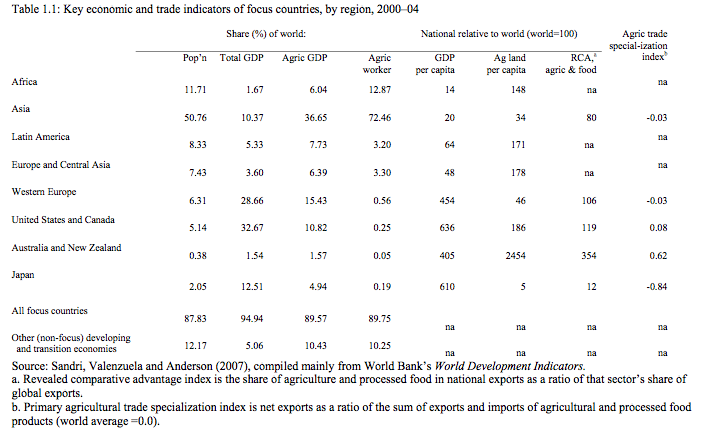 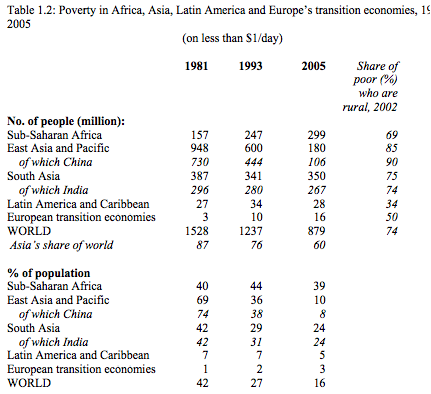 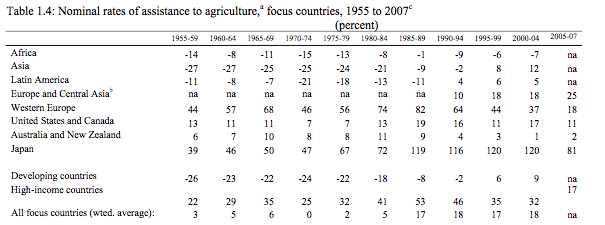 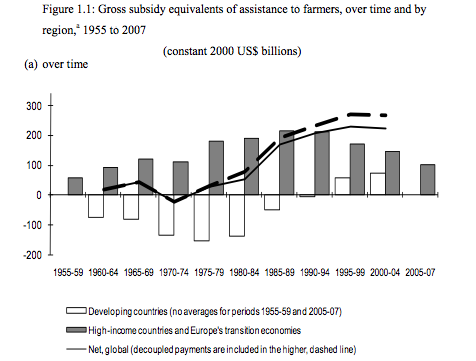 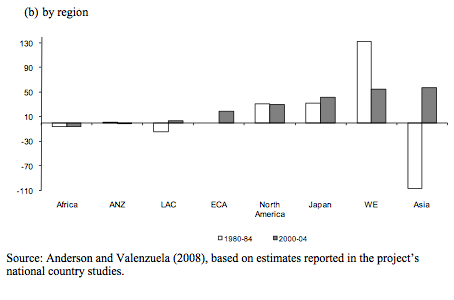 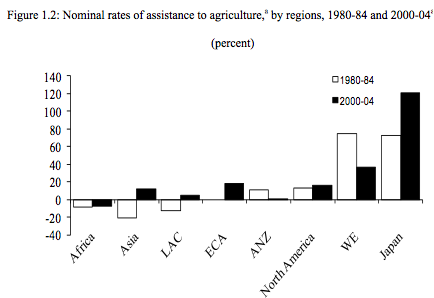 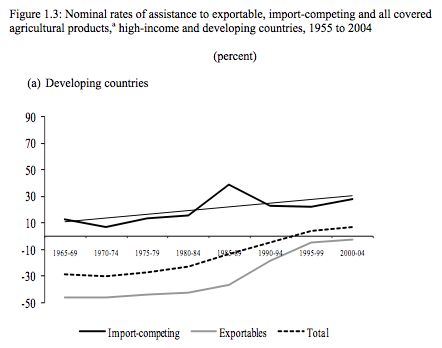 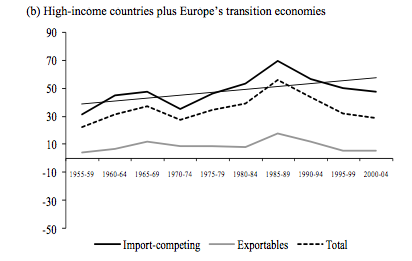 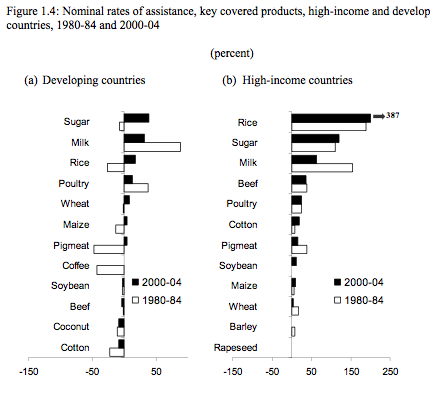 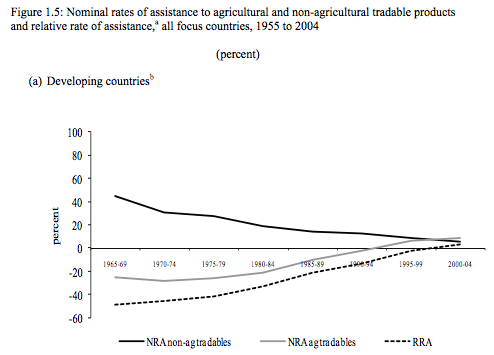 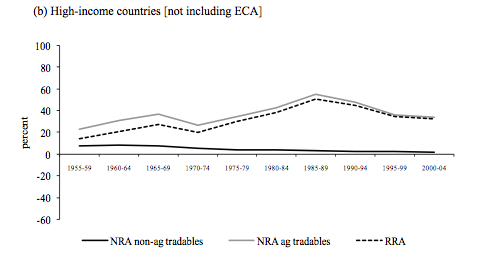 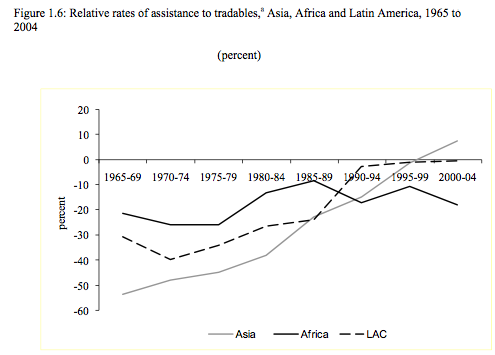 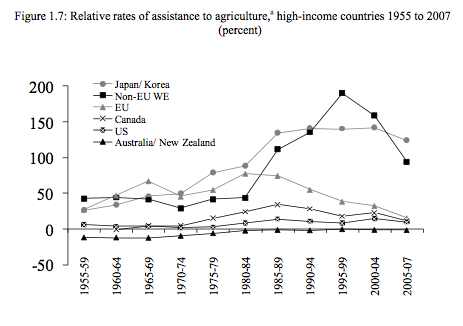 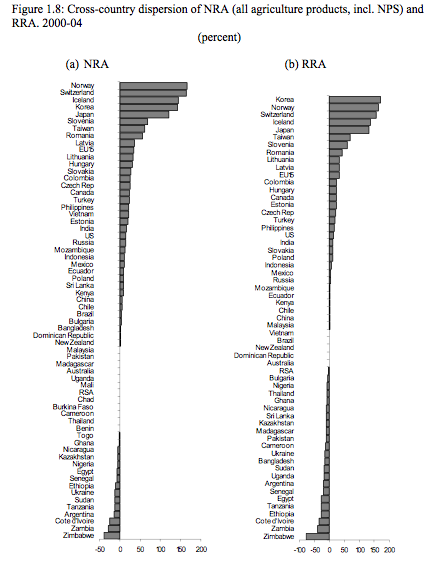 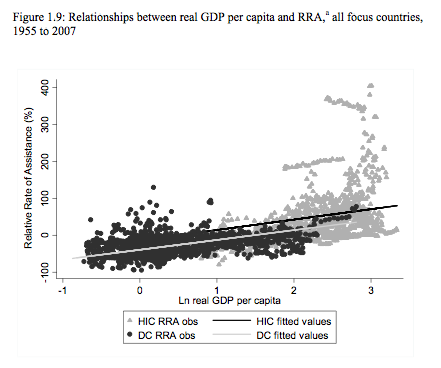 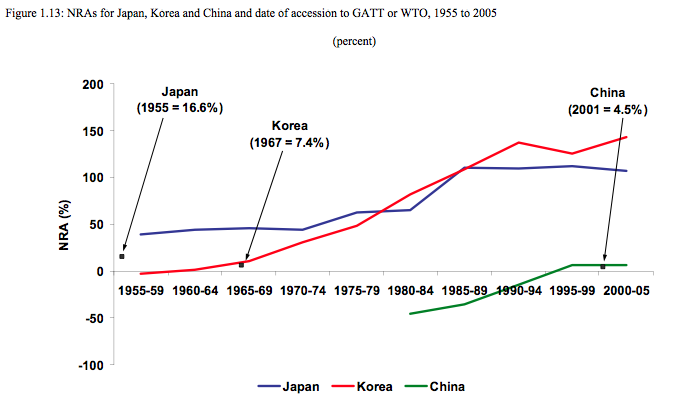 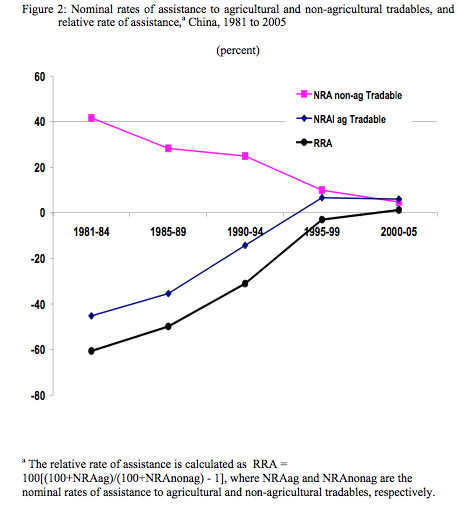 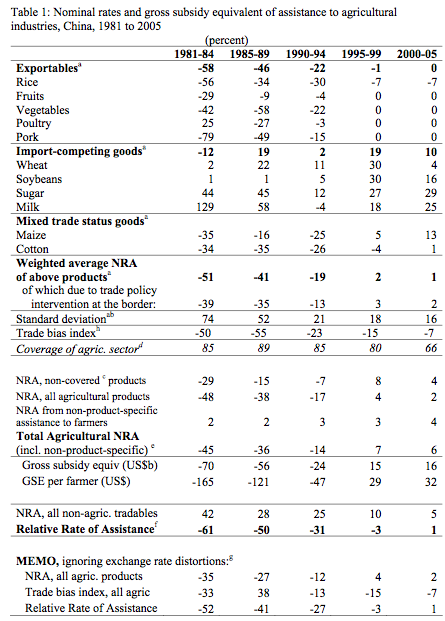 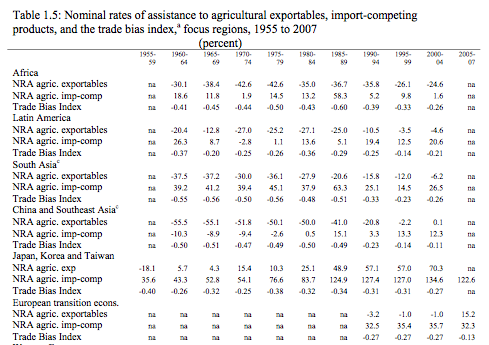 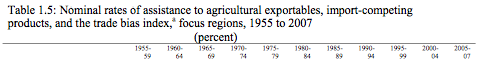 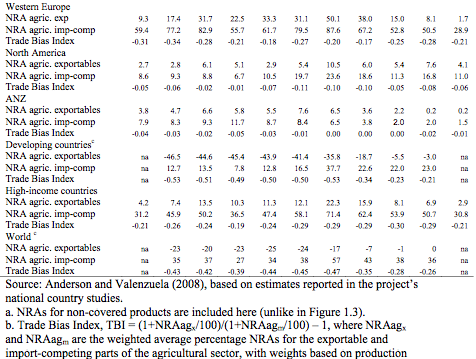 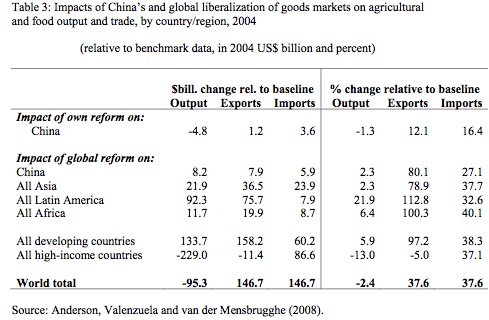 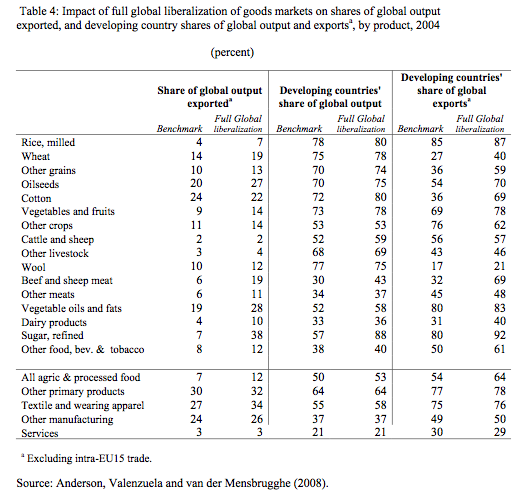 Producer support estimates
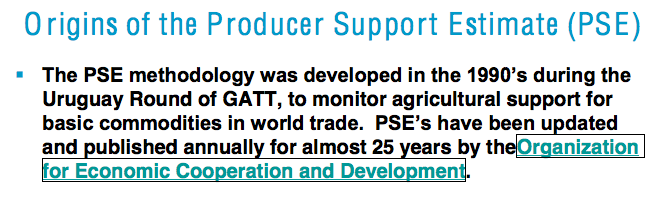 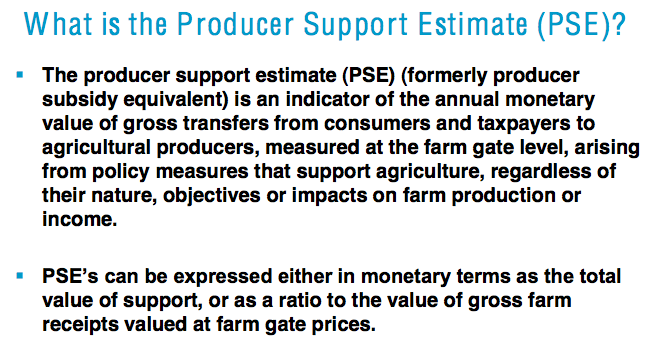 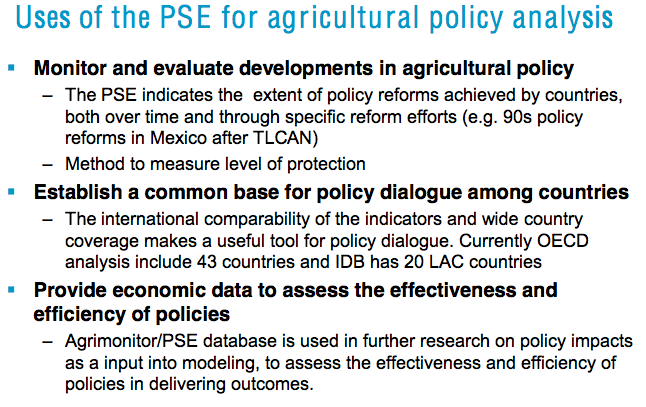 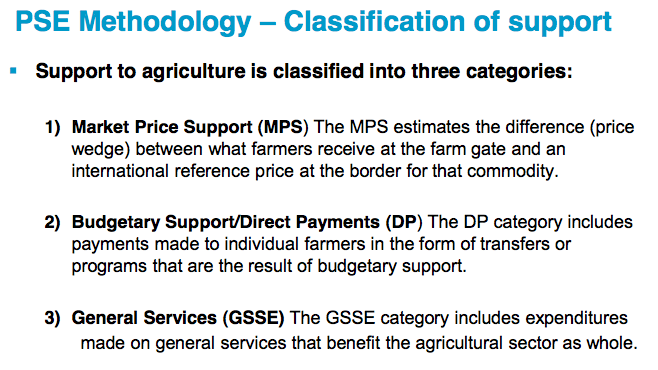 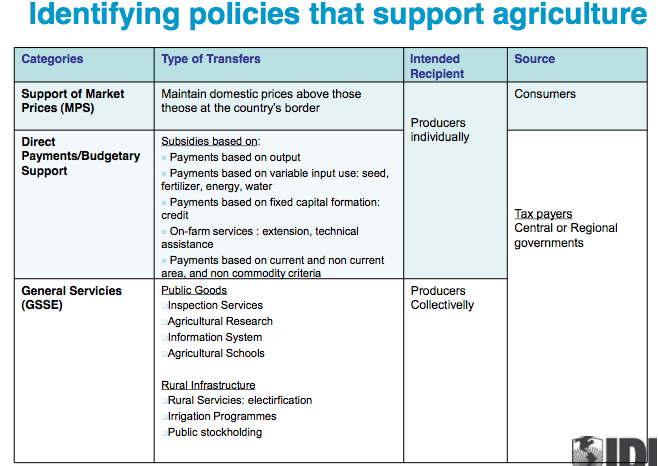 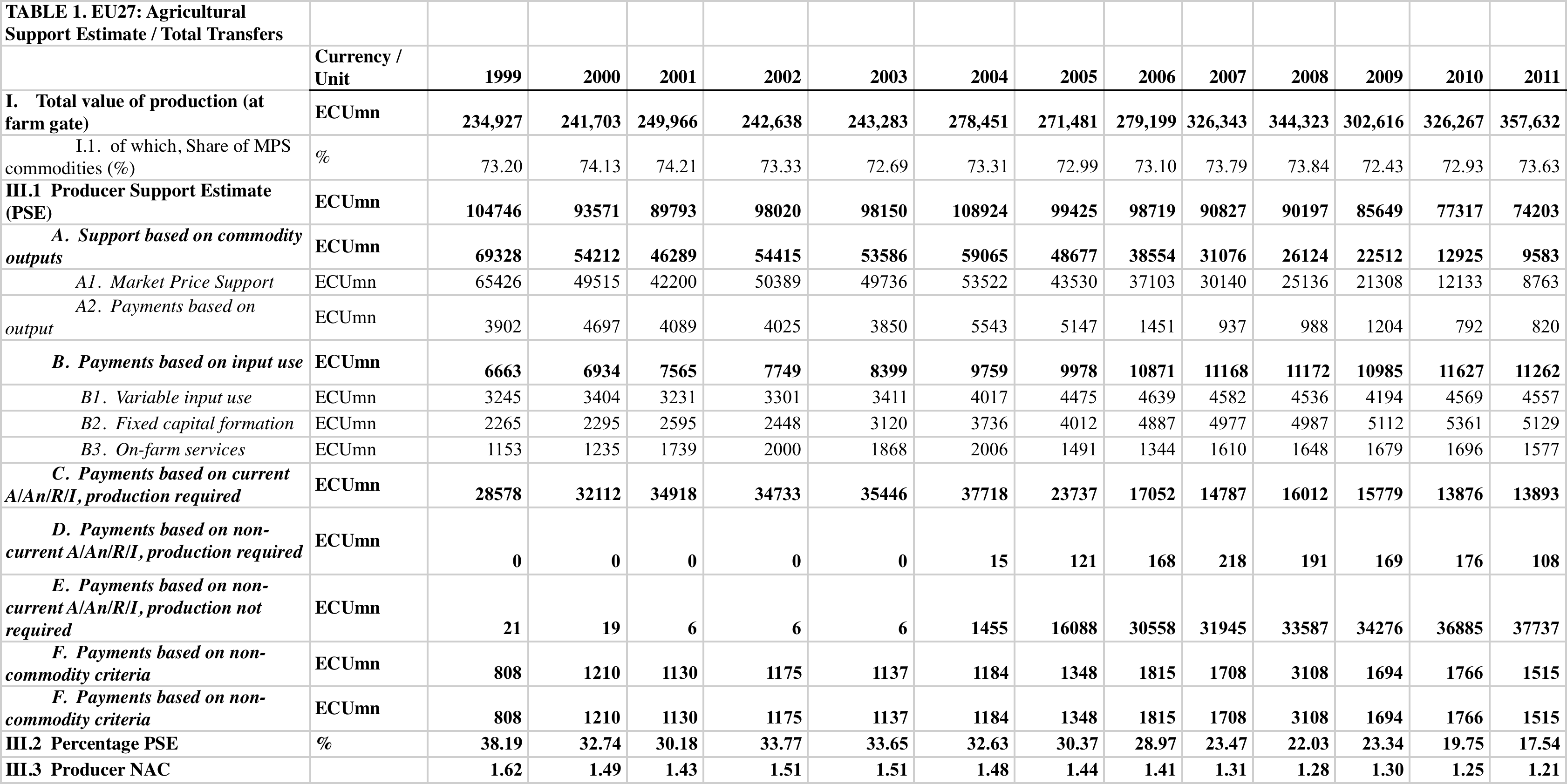 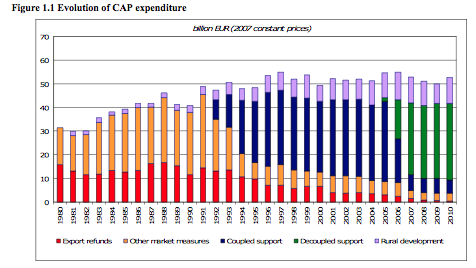 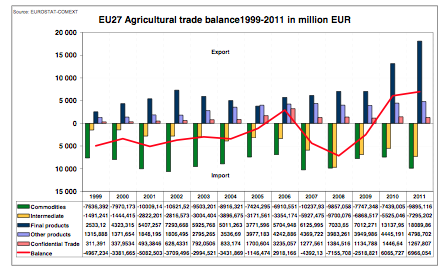 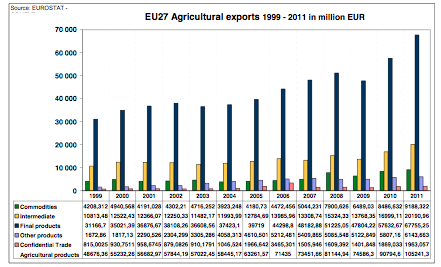 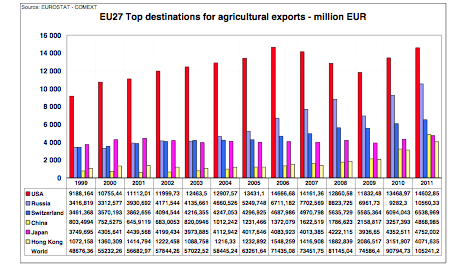 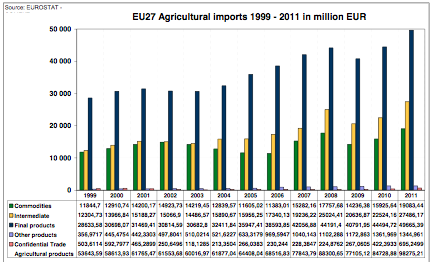